Rondje langs…
A.R. (Ruben) Houweling
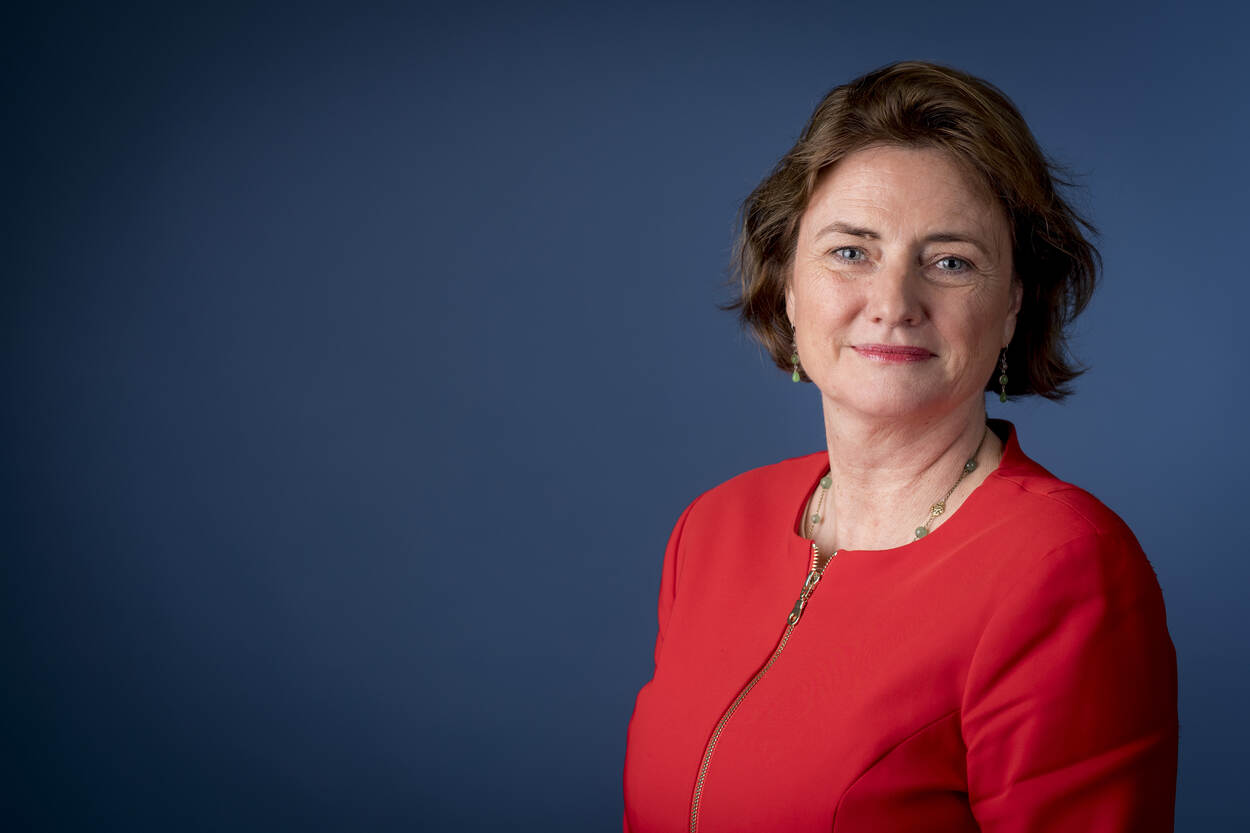 Plannen minister SZW
Flex

ZZP

Zieke werknemer

Concurrentiebeding
2
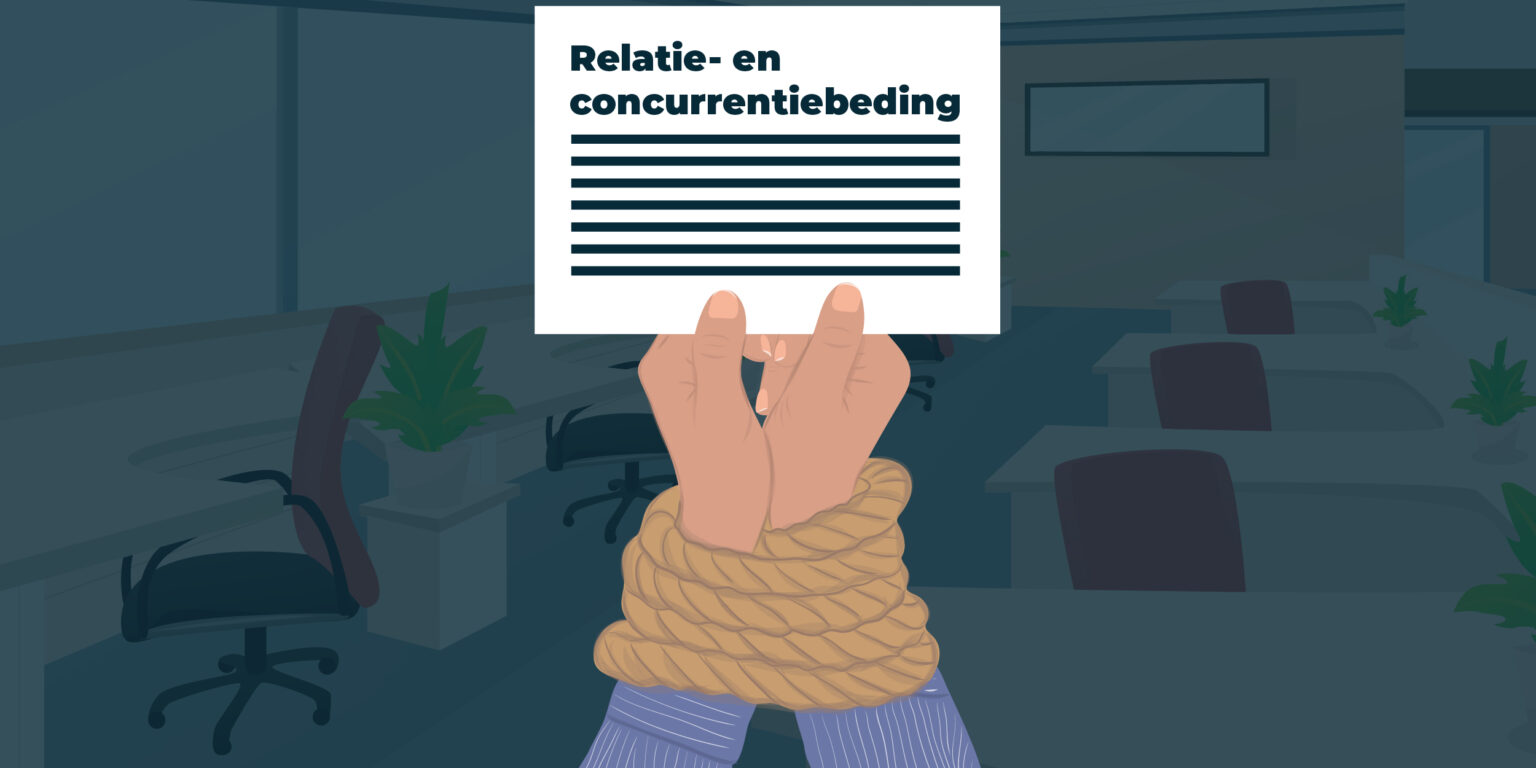 3
Wet modernisering concurrentiebeding
1. Een beding tussen de werkgever en de werknemer waarbij de werknemer wordt beperkt in de bevoegdheid om na het einde van de arbeidsovereenkomst op zekere wijze werkzaam te zijn, is nietig, tenzij: 
a. de werkgever dit beding schriftelijk is overeengekomen met een meerderjarige werknemer; 
b. uit de bij het beding opgenomen schriftelijke motivering blijkt gedurende welke periode na het einde van de overeenkomst, die uit gehele maanden bestaat en ten hoogste twaalf maanden bedraagt, de beperking ten hoogste geldt; 
c. uit de bij het beding opgenomen schriftelijke motivering blijkt voor welke geografische reikwijdte de beperking geldt; en 
d. uit de bij het beding opgenomen schriftelijke motivering blijkt vanwege welke zwaarwegende bedrijfs- of dienstbelangen de werkgever de beperking noodzakelijk vindt.
4
Wet modernisering concurrentiebeding
2. Een beding is slechts van toepassing indien en gedurende de periode dat de werkgever zich op het beding beroept.
3. Een werkgever kan zich slechts op een beding beroepen door schriftelijk en tijdig aan de werknemer mede te delen dat en gedurende welke periode na afloop van de overeenkomst de werkgever zich op het beding beroept. Tijdig is uiterlijk een maand voor het einde van de arbeidsovereenkomst, dan wel:
a. ingeval van opzegging door de werkgever, anders dan op grond van artikel 677: uiterlijk de datum van de opzegging;
b. ingeval van opzegging door de werknemer en opzegging door de werkgever op grond van artikel 677: uiterlijk twee weken na de datum van opzegging; en
c. ingeval van ontbinding door de kantonrechter: uiterlijk twee weken na de datum van de dagtekening van de uitspraak van de kantonrechter waarmee de arbeidsovereenkomst wordt ontbonden.
5
Wet modernisering concurrentiebeding
6. De werkgever die zich beroept op een beding is aan de werknemer een vergoeding verschuldigd die voor elke maand dat de beperking duurt gelijk is aan de helft van het loon per maand of een hoger bedrag, indien dat is overeengekomen. Bij of krachtens algemene maatregel van bestuur wordt bepaald wat wordt verstaan onder loon.
7. De werkgever betaalt de verschuldigde vergoeding uiterlijk op de laatste dag van de overeenkomst, dan wel, in het geval van een opzegging als bedoeld in artikel 677, uiterlijk vijftien dagen na die opzegging.
8. Indien de werkgever de verschuldigde vergoeding op de dag, bedoeld in lid 7, niet volledig heeft betaald, blijft de werkgever daartoe verschuldigd, en heeft het beding verder geen werking.
6
Wet modernisering concurrentiebeding
11. Van dit artikel kan niet worden afgeweken, behalve dat bij schriftelijke overeenkomst waarmee de arbeidsovereenkomst wordt beëindigd van de leden 2 tot en met 4 en 6 tot en met 8 kan worden afgeweken.


Overgangsrecht
7
Concurrentiebeding en klachtplicht
HR 8 maart 2024, ECLI:NL:HR:2024:336

De verbintenis van een (voormalige) werknemer uit hoofde van een non-concurrentiebeding is een verbintenis om in het beding omschreven handelen na te laten. Bij schending van een zodanig beding is geen sprake van gebrekkig presteren, maar van niet presteren. Daarop is de in art. 6:89 BW vervatte klachtplicht, mede gelet op de hiervoor in 4.1.2 vermelde strekking daarvan, niet van toepassing. Wel kan de tijd die de (voormalige) werkgever heeft laten verstrijken tussen ontdekking van de overtreding van het beding en het daarop aanspreken van de (voormalige) werknemer, onder omstandigheden grond opleveren voor matiging van verbeurde boetes op de voet van art. 6:94 BW, of – indien aan de daarvoor geldende eisen is voldaan – voor het aannemen van rechtsverwerking.
8
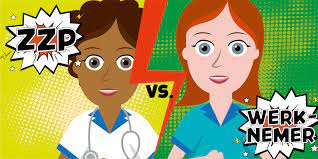 Wetsvoorstel verduidelijking onderscheid zzp - werknemer
Kamerbrief 


Inwerkingtreding (waarschijnlijk) 1 juli 2026


DBA per 1 januari 2025
Artikel 7:610 BW
1. De arbeidsovereenkomst is de overeenkomst waarbij de ene partij, de werknemer, zich verbindt in dienst van de andere partij, de werkgever, tegen loon gedurende zekere tijd arbeid te verrichten.
Artikel 7:610 BW
Van arbeid verrichten in dienst van een werkgever als bedoeld in het eerste lid is sprake indien: 

	a.  de arbeid wordt verricht onder werkinhoudelijke aansturing door de 	werkgever, of;

	b. de arbeid of de werknemer organisatorisch zijn ingebed in de 	organisatie van de werkgever, en;

	c. de werknemer de arbeid niet voor eigen rekening en risico verricht.
Verhouding onderdelen a-b-c
3. Indien werkinhoudelijke aansturing of inbedding in de organisatie van de werkgever, bedoeld in lid 2, onderdelen a en b, aanwezig is en bovendien in zwaarwegender mate aanwezig is dan het verrichten van de arbeid voor eigen rekening en risico, wordt de arbeid verricht in dienst van een werkgever.
En er komen veel voorbeelden bij AMvB
4.	Bij algemene maatregel van bestuur worden nadere regels 	gesteld 	over:
a.	wanneer sprake is van werkinhoudelijke aansturing door de 	werkgever, 	organisatorische inbedding en het verrichten van 	arbeid voor eigen 	rekening en risico als bedoeld in lid 2, en;
b.	de wijze waarop een arbeidsrelatie beoordeeld wordt ingeval 	in 	vergelijkbare mate sprake is van werkinhoudelijke 	aansturing door de 	werkgever of inbedding in de organisatie, 	als van het voor eigen 	rekening en risico verrichten van 	arbeid.
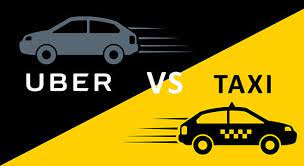 Hoe zit dat nou met dat ondernemerschap?
Hof Amsterdam 3 oktober 2023, ECLI:NL:GHAMS:2023:2220

5.7.Vanwege het grote maatschappelijke en juridische belang van de vraag hoe het aspect ‘ondernemerschap’ een rol kan spelen bij de kwalificatie van een arbeidsrelatie, en omdat te verwachten valt dat deze vraag ook van belang is voor andere geschillen over de kwalificatie van arbeidsrelaties, is het hof voornemens hierover prejudiciële vragen te stellen aan de Hoge Raad:
Hoe zit dat nou met dat ondernemerschap?
Hof Amsterdam 3 oktober 2023, ECLI:NL:GHAMS:2023:2220

Is het mogelijk dat, wanneer het (eventuele) ondernemerschap van een werker buiten beschouwing wordt gelaten, de tussen deze werker en diens opdrachtgever/werkgever gesloten overeenkomst kwalificeert als arbeidsovereenkomst, terwijl met het wel in beschouwing nemen van dat (eventuele) ondernemerschap, dezelfde overeenkomst niet als arbeidsovereenkomst kwalificeert?
Hoe zit dat nou met dat ondernemerschap?
2. Indien het antwoord op de eerste vraag bevestigend is, betekent dat dan dat de arbeidsrelatie ten aanzien van precies hetzelfde werk, verricht ten behoeve van dezelfde opdrachtgever/werkgever, verricht door de ene werker (niet zijnde een ondernemer) anders wordt gekwalificeerd dan de arbeidsrelatie ten aanzien van dat zelfde werk verricht door een andere werker (wel zijnde een ondernemer)?
Hoe zit dat nou met dat ondernemerschap?
3. Dient het aspect ‘ondernemerschap’, zoals genoemd in overweging 3.2.5 van voornoemd arrest van de Hoge Raad van 24 maart 2023, aldus te worden opgevat (visie 1) dat dit ondernemerschap zich beperkt tot die aspecten van ondernemerschap zoals die zich voordoen in de specifieke relatie tussen deze werker en deze opdrachtgever/werkgever (bijvoorbeeld ten aanzien van een grotere vrijheid van werktijden of werkplaats dan werknemers in een vergelijkbare situatie plegen te hebben, dan wel grotere winst- of verlieskansen dan werknemers in een vergelijkbare situatie plegen te hebben) of (visie 2) dat voor dit ondernemerschap ook van belang zijn aspecten die betrekking hebben op de (ondernemers)situatie van de desbetreffende werker buiten de specifieke relatie tussen deze werker en deze opdrachtgever/werkgever, of (visie 3) moet dit ondernemerschap op een nog andere manier worden uitgelegd.”
Hoe zit dat nou met dat ondernemerschap?
Wat zegt de regering daarover? 


Er is een C-toets en een C+ -toets
Rechtsvermoeden op basis van een tarief
Artikel 7:610aa

Hij die ten behoeve van een ander tegen een beloning door die ander van ten hoogste € 32,24  per uur, arbeid verricht, wordt vermoed deze arbeid te verrichten krachtens arbeidsovereenkomst
Rl. betreffende de verbetering van de arbeidsvoorwaarden bij platformwerk
Artikel 5 Wettelijk vermoeden 

1. Er is een wettelijk vermoeden dat de contractuele verhouding tussen een digitaal arbeidsplatform en een persoon die platformwerk verricht via dat platform, een arbeidsverhouding is wanneer er feitelijke aanwijzingen zijn van zeggenschap en leiding, overeenkomstig het nationale recht, collectieve overeenkomsten of gebruiken in de lidstaten en met in aanmerkingneming van de jurisprudentie van het Hof van Justitie. Indien het digitale arbeidsplatform het wettelijk vermoeden wil weerleggen, moet het bewijzen dat de betrokken contractuele relatie geen arbeidsverhouding is zoals die is gedefinieerd in de wetgeving, collectieve overeenkomsten of gebruiken van de lidstaten, met in aanmerkingneming van de jurisprudentie van het Hof van Justitie.
22
Inbedding?
(7) Hoewel digitale arbeidsplatformen mensen die via die platformen werken vaak kwalificeren als zelfstandigen of als “onafhankelijke contractanten”, hebben veel rechterlijke instanties vastgesteld dat de platformen de facto leiding geven aan en zeggenschap hebben over deze personen, vaak door hen te integreren in hun belangrijkste bedrijfsactiviteiten. Deze rechterlijke instanties hebben dus schijnzelfstandigen geherkwalificeerd als werknemers van de platformen
23
Algoritmisch management met menselijk toezicht
Werknemers moeten naar behoren worden geïnformeerd over het gebruik van systemen voor geautomatiseerde monitoring of besluitvorming met betrekking tot onder meer hun aanwerving, arbeidsvoorwaarden en inkomsten. Ook komt er een verbod op gebruik van systemen voor geautomatiseerde monitoring of besluitvorming voor verwerking van bepaalde soorten persoonsgegevens van personen die platformwerk verrichten, zoals biometrische gegevens of gegevens over hun emotionele of psychologische toestand (art. 7-9).
Menselijk toezicht en menselijke evaluatie zijn ook gegarandeerd bij geautomatiseerde besluiten, ook wat betreft het recht om uitleg te krijgen over die besluiten en ze te laten toetsen (art. 10 en 11).
24
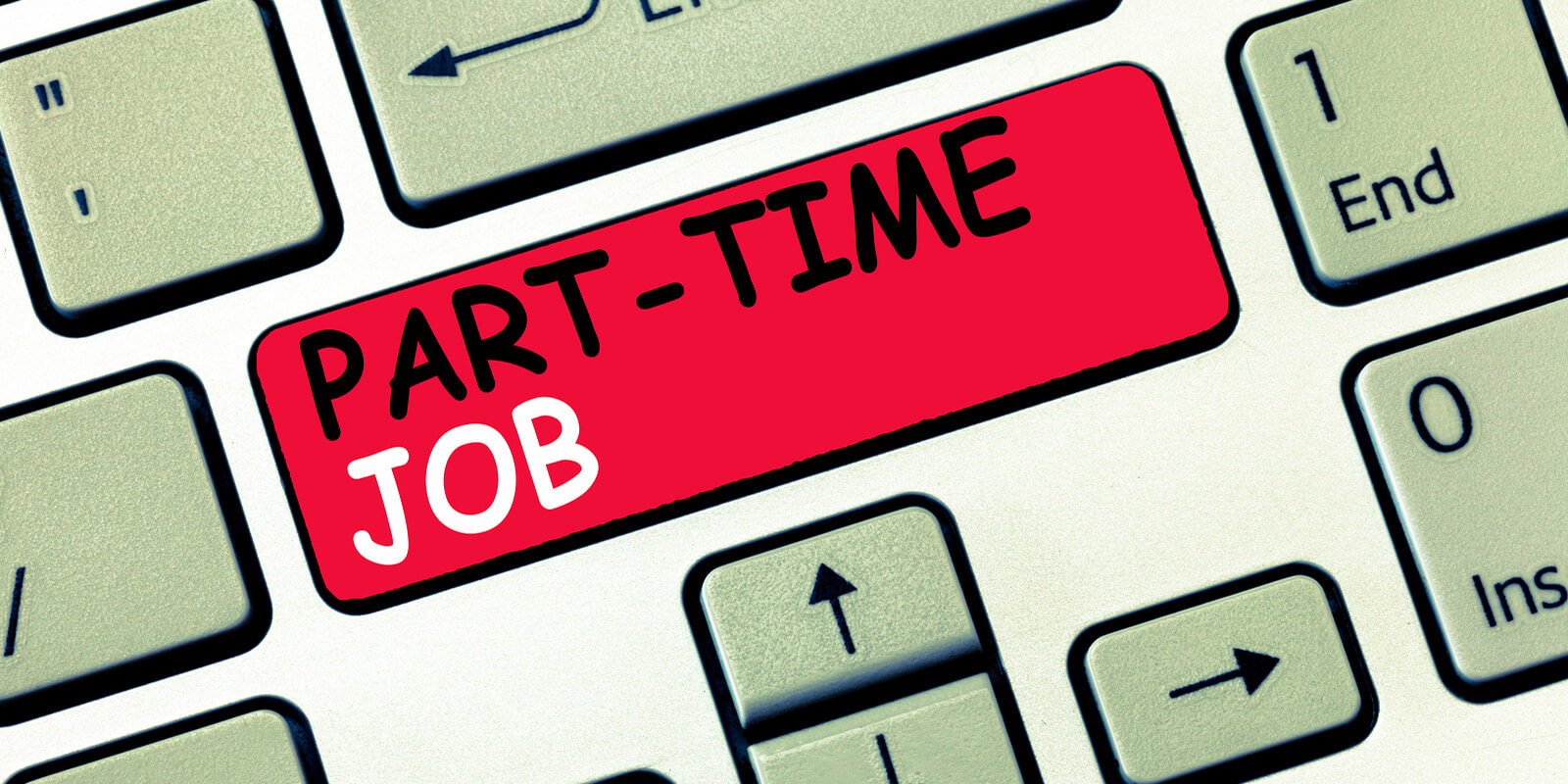 25
Deeltijdwerk en prorateren
MK/Lufthansa CityLine GmbHHof van Justitie van de Europese Unie, 19 oktober 2023ECLI:EU:C:2023:789
Een uniforme norm voor overwerkvergoeding (voltijdsniveau leidend voor deeltijders) leidt tot “minder gunstige arbeidsvoorwaarden” deeltijders.
26
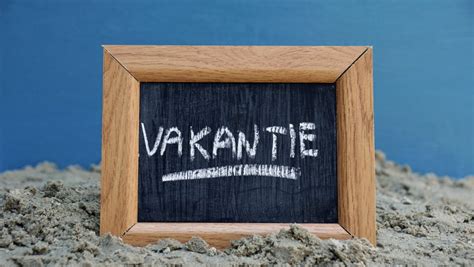 27
Vakantie
NS Reizigers/werknemerHoge Raad, 9 juni 2023ECLI:NL:HR:2023:816
De wet staat niet toe dat voor bovenwettelijke vakantie een minder ruim loonbegrip wordt overeengekomen dan geldt voor wettelijke vakantie.
28
Informeren en verjaring
HR 23 juni 2023, ECLI:NL:HR:2023:955

[werkgever] heeft onvoldoende feiten en omstandigheden gesteld waaruit kan volgen dat hij jegens [werknemer] aan zijn zorg- en informatieverplichting uit art. 7 Richtlijn 2003/88 en art. 31 lid 2 Handvest heeft voldaan, zodat hij [werknemer] niet daadwerkelijk in staat heeft gesteld zijn recht op vakantie met behoud van loon uit te oefenen.
29
Vakantie en ziek
HR 17 november 2023, ECLI:NL:HR:2023:1603
 
Werknemer die na vaststelling van vakantie ziek wordt en ondanks zijn ziekte met vakantie gaat, stemt niet (zonder meer) in met aanmerken van ziektedagen als vakantiedagen
30
Uitdrukkelijk en gericht instemmen
Artikel 7:638 lid 8 BW ziet enkel op verrekening van vakantiedagen in het geval dat de werknemer ziek wordt vóór of tijdens een vakantie die reeds (overeenkomstig het bepaalde in art. 7:638 lid 2 tot en met 5 BW) was vastgesteld voordat hij ziek werd. Uit de totstandkomingsgeschiedenis van de voorgangers van artikel 7:638 lid 8 BW blijkt dat deze regeling beoogt ervoor te zorgen dat een werknemer die vóór of tijdens een reeds vastgestelde vakantie ziek wordt zijn vakantiedagen behoudt, zodat hij die op een later moment kan benutten. Gelet op dit doel dient een werknemer uitdrukkelijk en gericht in te stemmen met het afboeken van vakantiedagen, telkens wanneer de omstandigheid die aanleiding geeft tot het verzuim zich feitelijk voordoet of heeft voorgedaan.
31
Tenzij bij schriftelijke overeenkomst…
Uit de totstandkomingsgeschiedenis van artikel 7:638 lid 8 BW en zijn voorlopers is af te leiden dat onder ‘schriftelijke overeenkomst’, als bedoeld in de tweede volzin van deze bepaling, ook een cao wordt verstaan.
32
Overuren als vakantieloon?
A-G de Bock 16 feb 2024, ECLI:NL:PHR:2024:179
4.58Ik sluit mij aan bij de hiervoor weergegeven (eenduidige) opvattingen in de literatuur, dat de woorden ‘arbeitsvertraglich verpflichtet’ in (de originele Duitse versie van) het arrest Hein/Holzkamm niet zo moeten worden uitgelegd, dat alleen wanneer de werknemer door de werkgever verplicht kan worden om overwerk te verrichten, er grond is om de verrichte overuren mee te nemen bij het vakantieloon. Een dergelijke uitleg is niet te verenigen met de vaste lijn in de rechtspraak van het Hof van Justitie, dat de werknemer bij het opnemen van vakantie financieel in een situatie moet worden gebracht die vergelijkbaar is met de perioden waarin hij gewerkt heeft (zie onder 4.27). In die uitleg zou het zich immers kunnen voordoen dat een werknemer structureel en met instemming van (en zelfs op verzoek van) de werkgever overwerk verricht, hij daarvoor een vergoeding ontvangt die een belangrijk onderdeel vormt van de totale vergoeding die de werknemer voor zijn arbeid ontvangt, maar de vergoeding toch niet in het vakantieloon wordt verdisconteerd, omdat de werknemer niet een verplichting heeft om overwerk uit te voeren. Die uitkomst is onverenigbaar met de besproken rechtspraak van het Hof van Justitie, dat het vakantieloon ‘een spiegel’ dient te vormen van het normale loon dat de werknemer ontvangt
33
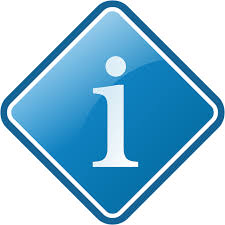 34
Informeren over fiscaliteit
werknemer c.s./Koninklijke Luchtvaart Maatschappij N.V.Hoge Raad, 22 september 2023ECLI:NL:HR:2023:1276
Naheffing inkomstenbelasting van in buitenland woonachtige vliegers. Werkgever kan uit hoofde van goed werkgeverschap onder omstandigheden gehouden zijn de werknemer in kennis te stellen van een wijziging van regelgeving die voor diens fiscale positie van belang is.
35
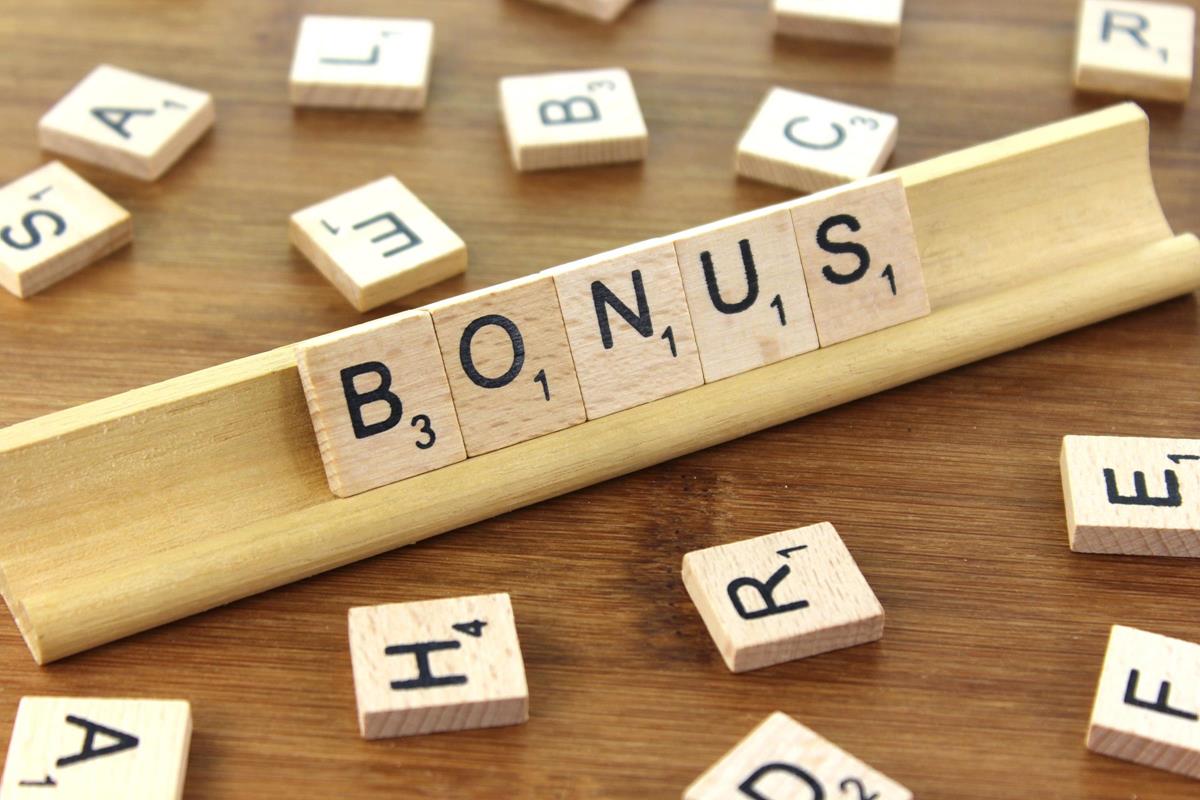 36
Hoe discretionair, is discretionair?
Hoge Raad 12 mei 2023, ECLI:NL:HR:2023:693


Bonusregeling getoetst aan 7:611 BW.

Ook bij de ‘volle’ toetsing aan goed werkgeverschap, dient de beoordelingsvrijheid van de ondernemer immers meegewogen te worden.
37
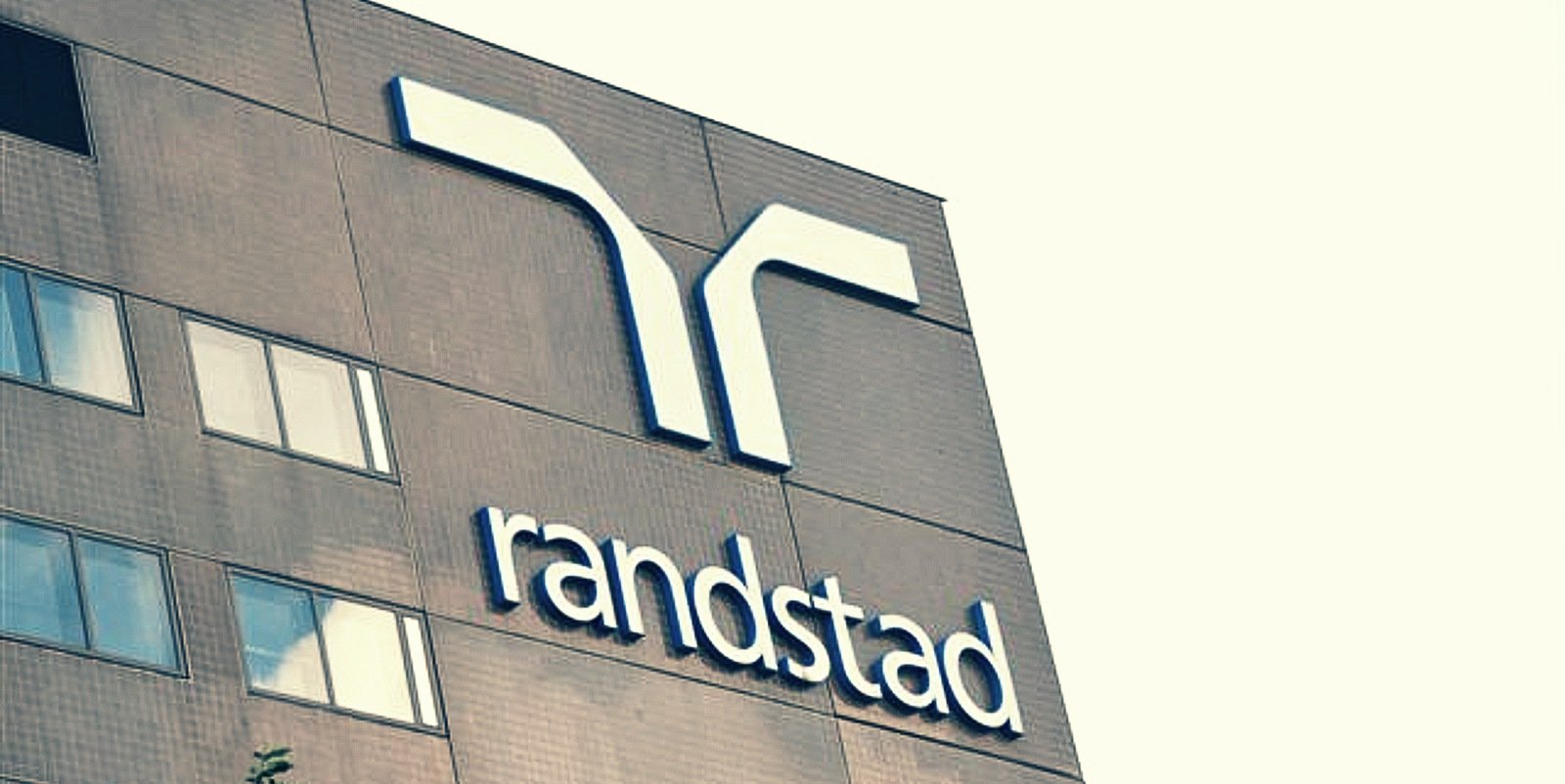 38
Uitzendloon
XXX/Randstad Empleo c.s.
Hof van Justitie van de Europese Unie, 22 februari 2024, ECLI:EU:C:2024:156

Aanvullende arbeidsongeschiktheidsuitkering inlener valt onder essentiële arbeidsvoorwaarden Uitzendrichtlijn en moet door uitlener worden nagekomen

Bezoldiging uitleggen als loon in de zin van Unieverdrag
39
HvJ EU: Uitzendarbeid moet tijdelijk zijn
NP/Daimler AG, Mercedes-Benz Werk BerlinHof van Justitie van de Europese Unie, 17 maart 2022ECLI:EU:C:2022:196  en opnieuw in : HvJ EU 22 juni 2023, C‑427/21

Uitzendarbeid dient tijdelijk te zijn.
40
…tijdelijk, so what?!
werknemer/Upfield Sourcing Nederland B.V.Rechtbank Rotterdam (Locatie Rotterdam), 12 december 2022ECLI:NL:RBROT:2022:11010

Uitzendkracht heeft geen arbeidsovereenkomst voor onbepaalde tijd met inlener na aaneengesloten inleenperiode van ongeveer dertien jaar. Geen misbruik in de zin van Uitzendrichtlijn. Bepalen maximale termijn inlening en sancties is een taak voor de wetgever.
41
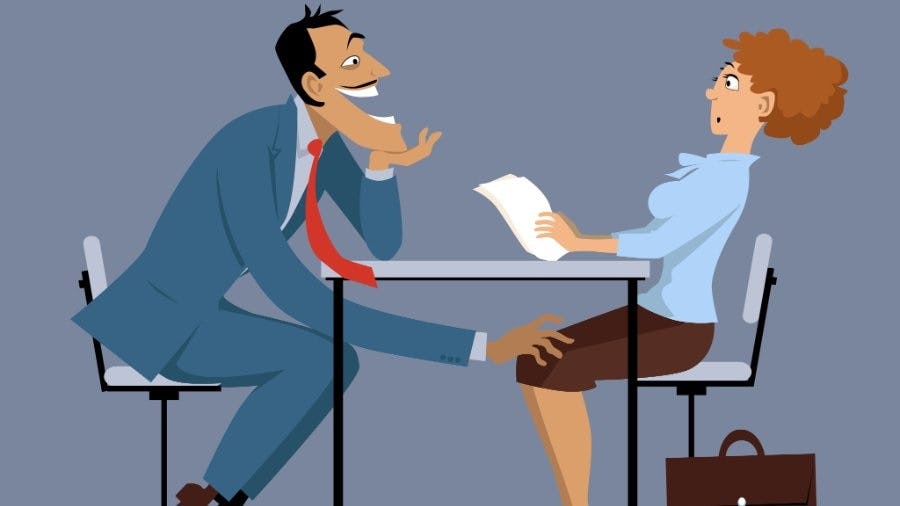 42
Stichting Zuyd Hogeschool/docentHoge Raad, 24 juni 2022 ECLI:NL:HR:2022:950
Op het in artikel 7:673 lid 1 BW neergelegde recht van de werknemer op een transitievergoeding in de daar omschreven gevallen waarin de arbeidsovereenkomst eindigt, bestaan enkele uitzonderingen. Een van deze uitzonderingen doet zich voor indien het eindigen of niet voortzetten van de arbeidsovereenkomst het gevolg is van ernstig verwijtbaar handelen of nalaten van de werknemer (art. 7:673 lid 7 aanhef en onder c BW). Deze uitzonderingsgrond heeft een beperkte reikwijdte en moet terughoudend worden toegepast. De werknemer kan zijn recht op een transitievergoeding alleen kwijtraken in uitzonderlijke gevallen, waarin evident is dat het tot beëindiging van de arbeidsovereenkomst leidende handelen of nalaten van de werknemer niet slechts als verwijtbaar, maar als ernstig verwijtbaar moet worden aangemerkt. Bij de beoordeling of deze uitzonderingsgrond van toepassing is, moeten worden betrokken de omstandigheden van het geval voor zover deze van invloed zijn op de verwijtbaarheid van het handelen of nalaten van de werknemer dat tot het ontslag heeft geleid.
43
Wederkerigheid van EV-toets
Rechtbank Rotterdam (Locatie Rotterdam), 31 januari 2023ECLI:NL:RBROT:2023:713

R.o. 4.7 (…) Uit vaste rechtspraak van de Hoge Raad blijkt dat ook de lat voor het aannemen van ernstige verwijtbaarheid van de werkgever en voor het als gevolg daarvan toekennen van een billijke vergoeding aan de werknemer hoog ligt. In feite is dat de spiegelbeeldige situatie van artikel 7:673 lid 7 sub c BW en de hiervoor genoemde beschikking van de Hoge Raad in de zaak van de Toneelacademie (24 juni 2022 (ECLI:NL:HR:2022:950).

Hof Den Haag heeft deze uitspraak in februari ‘24 bekrachtigd.
44
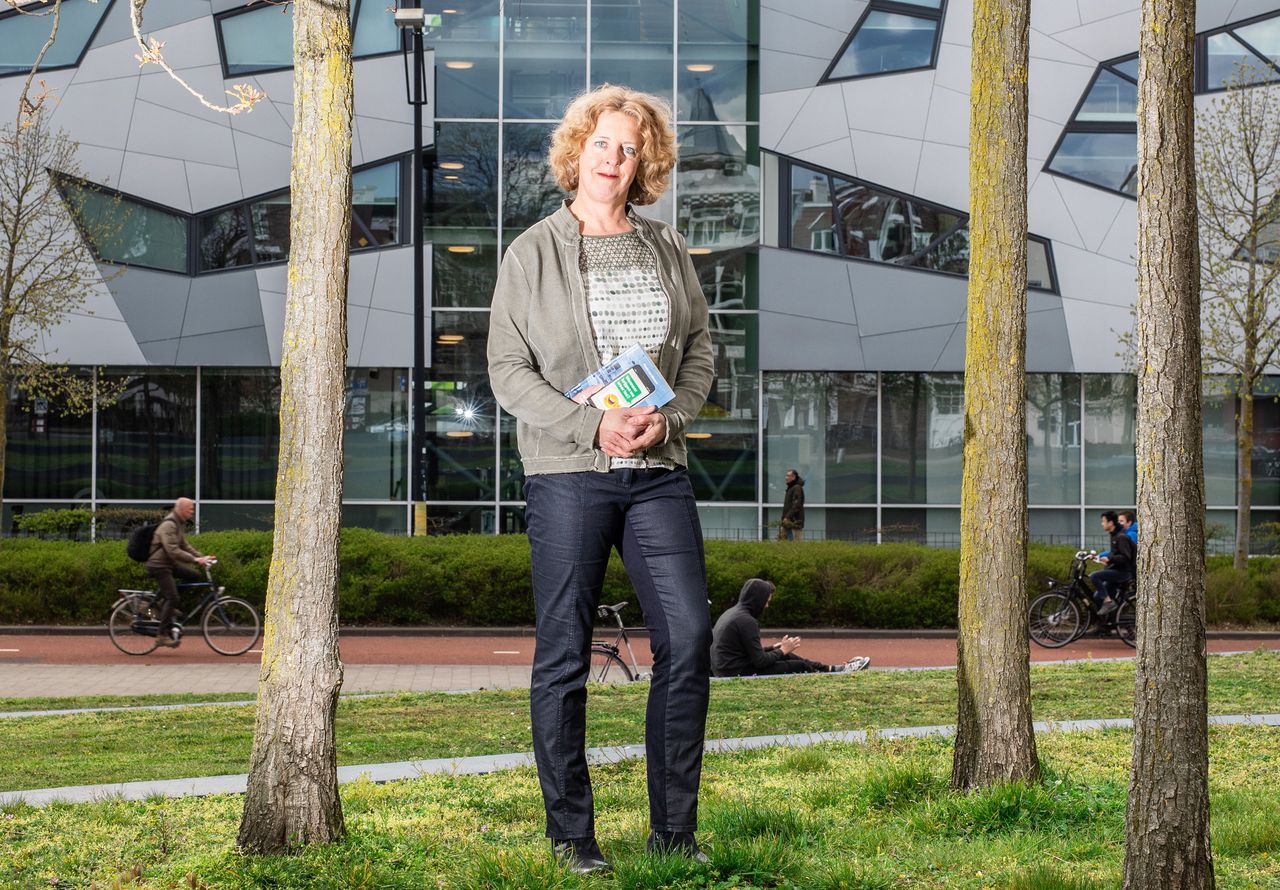 45
Grondrechten
Hoge Raad, 7 oktober 2022, ECLI:NL:HR:2022:1402Ontslag voormalig ROC-docente die kritisch boek publiceerde moet opnieuw worden beoordeeld. Sprake van causaal verband tussen publicatie van het boek en het ontslag, waarmee sprake is van een inmenging in het recht op vrijheid van meningsuiting van de docente.

Gerechtshof 's-Hertogenbosch (Locatie 's-Hertogenbosch), 9 november 2023ECLI:NL:GHSHE:2023:3713Ontbinding arbeidsovereenkomst van docente die kritisch boek publiceerde is inbreuk op haar vrijheid van meningsuiting.
46
Grondrechten
Werkgeefster/werkneemsterRechtbank Rotterdam (Locatie Rotterdam), 19 januari 2024ECLI:NL:RBROT:2024:571
Ontbinding arbeidsovereenkomst. Werkneemster heeft berichten op LinkedIn geplaatst over het conflict tussen Israël en Hamas. Werkgeefster heeft ernstig verwijtbaar gehandeld door direct aan te sturen op beëindiging arbeidsovereenkomst.
47
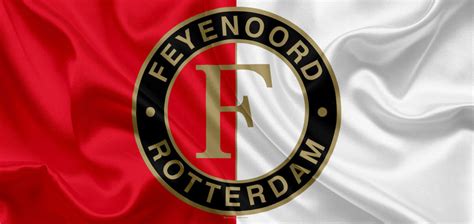 48
Baijings-leer 2.0
College van Arbiters Koninklijke Nederlandse Voetbalbond, 30 oktober 2023

Vorderingen contractspeler betaald voetbal vallen binnen exclusieve domein van de billijke vergoeding van artikel 7:673 lid 9 onder a BW. Voor toewijzing van ingestelde vorderingen op grond van artikel 7:611 BW respectievelijk artikel 6:162 BW bestaat geen ruimte.
49
Ontslag op staande voet (en termijnen)
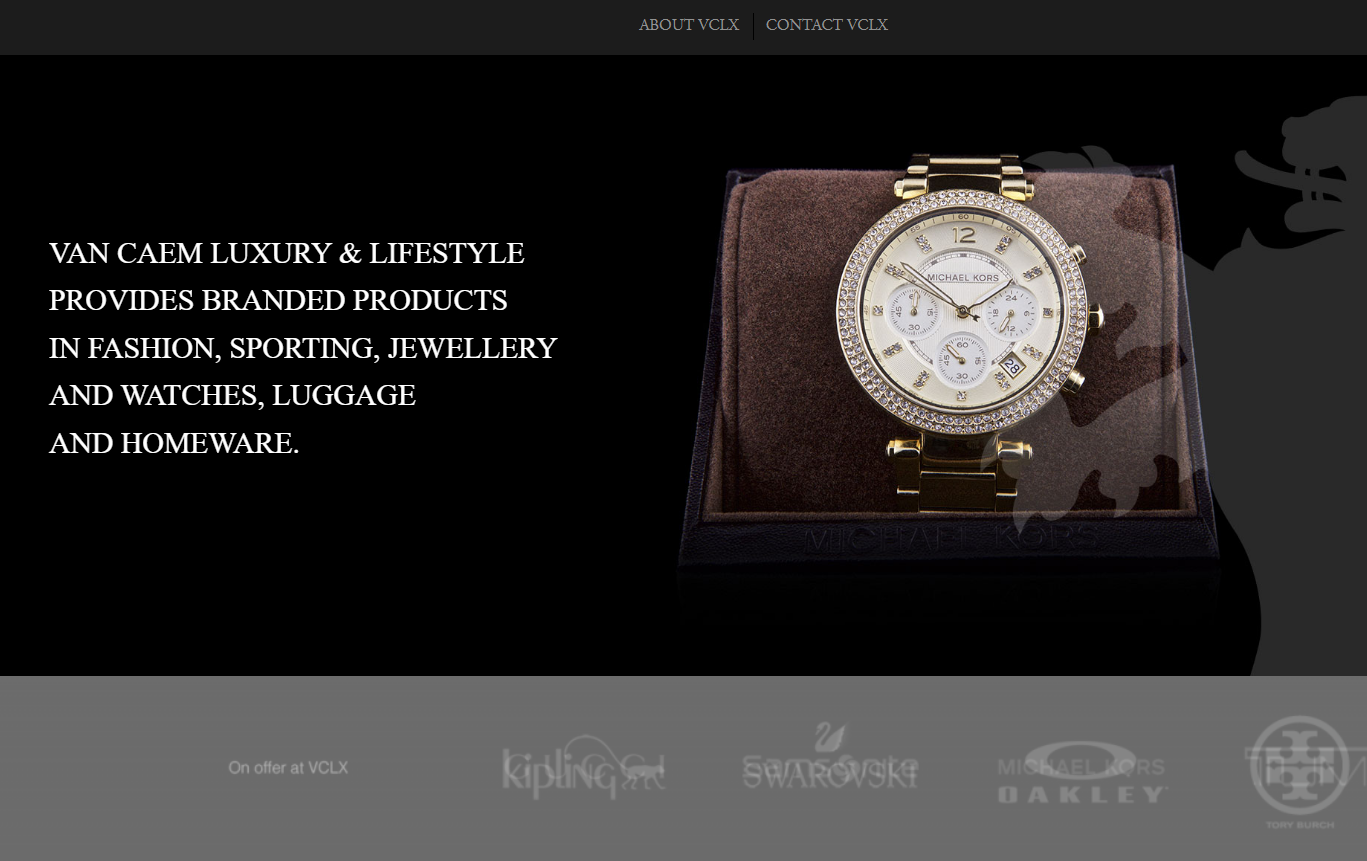 50
Ontslag op staande voet en deugdelijk onderzoek
VCKG Holding/werknemerHoge Raad, 30 juni 2023ECLI:NL:HR:2023:1008
Ontbreken van deugdelijk onderzoek (ontbreken wederhoor) staat aan dringendheid van de reden niet in de weg.
51
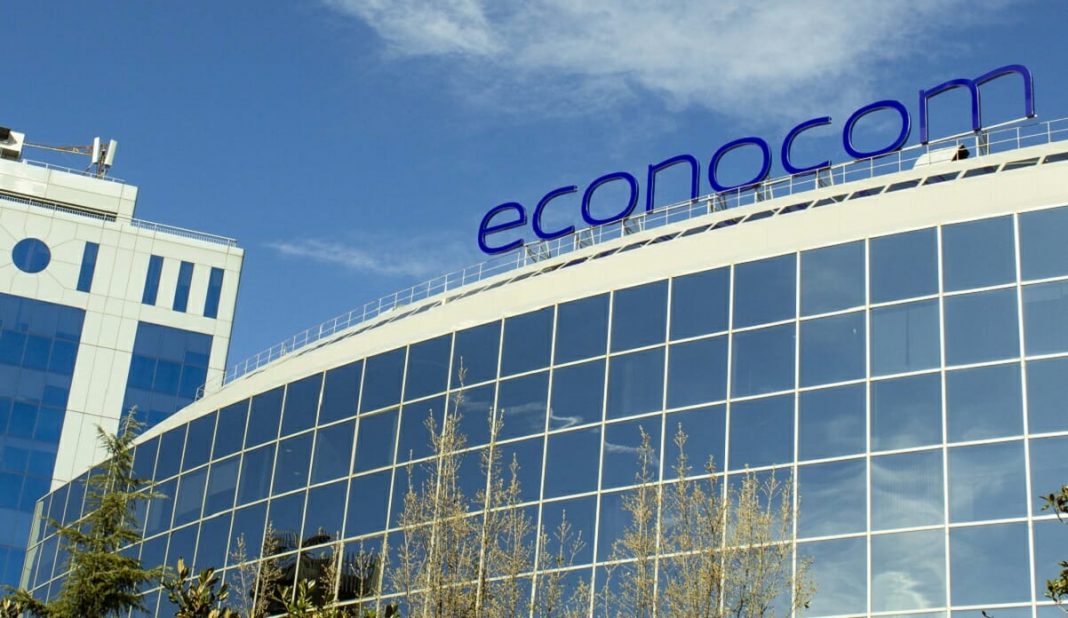 52
Ontslag op staande voet en voortvarend onderzoek
Econocom HR 1 dec 2023, ECLI:NL:HR:2023:1668
Het gaat in deze zaak om een geval waarin bij de werkgever een vermoeden is gerezen dat de werknemer is betrokken bij onregelmatigheden, de werkgever onderzoek heeft ingesteld naar de gegrondheid daarvan en uit het onderzoek achtereenvolgens diverse feiten aan het licht zijn gekomen die voor de werkgever aanleiding hebben gevormd de werknemer op staande voet te ontslaan.
53
De rechter zal dan ter beantwoording van de vraag of het ontslag overeenkomstig art. 7:677 lid 1 BW onverwijld is gegeven, moeten beoordelen of (i) de werkgever voldoende voortvarend onderzoek heeft verricht of laten verrichten naar de vermoede betrokkenheid bij onregelmatigheden, (ii) het onderzoek voldoende voortvarend is uitgevoerd, (iii) de werkgever zich voldoende voortvarend van de, ook tussentijdse, bevindingen uit het onderzoek op de hoogte heeft gesteld en (iv) de werkgever na kennisneming daarvan voldoende voortvarend is overgegaan tot het ontslag op staande voet. Bij de beoordeling van dit laatste kan de rechter in voorkomend geval betrekken of de tussentijdse resultaten van het onderzoek rechtvaardigen dat nader onderzoek is gedaan voordat is overgegaan tot het ontslag op staande voet.
Voor zover de werkgever de aan het licht gekomen feiten als een samengestelde dringende reden aan het ontslag ten grondslag heeft gelegd, zal de rechter moeten onderzoeken of ten aanzien van dat samenstel voldoende voortvarend is gehandeld.
54
Ontslag op staande voet en bewijswaardering
HR 1 december 2023 ECLI:NL:HR:2023:1672
Technisch sepot (niet vervolging OM) na tonen geslachtsdeel in bedrijfsbus van werkgever aan passerende vrouw staat niet aan ontslag op staande voet in de weg
55
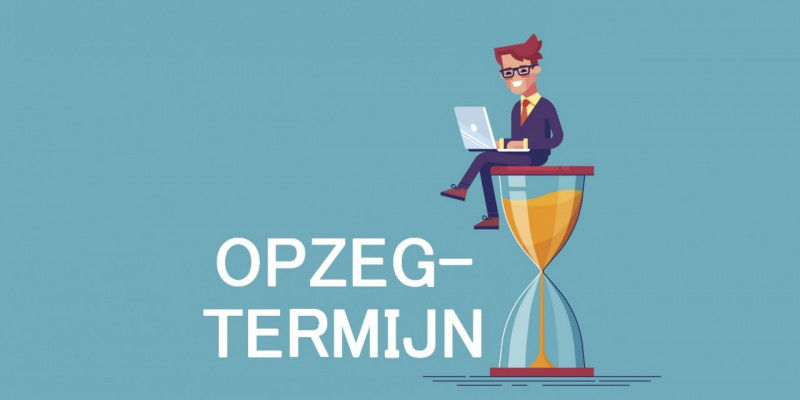 56
Onregelmatige opzegging
HR 7-7-2023 ECLI:NL:HR:2023:1058

3.2 Op grond van art. 7:677 lid 2 BW is de partij die door opzet of schuld aan de andere partij een dringende reden heeft gegeven om de arbeidsovereenkomst onverwijld op te zeggen een vergoeding verschuldigd, indien de wederpartij van die bevoegdheid gebruik heeft gemaakt. Als het, zoals in dit geval, gaat om een arbeidsovereenkomst voor onbepaalde tijd, bepaalt art. 7:677 lid 3, onder a, BW dat de vergoeding gelijk is aan het bedrag van het in geld vastgestelde loon over de termijn dat de arbeidsovereenkomst bij regelmatige opzegging had behoren voort te duren.
57
Onregelmatige opzegging
3.2 (vervolg) Aangenomen moet worden dat de vergoeding strekt ter compensatie van het nadeel dat de wederpartij van de veroorzaker van de dringende reden lijdt, doordat zij wordt geconfronteerd met een eerder einde van de arbeidsovereenkomst dan het geval zou zijn geweest bij opzegging met inachtneming van de geldende opzegtermijn door de partij die aan haar wederpartij een dringende reden voor ontslag op staande voet heeft gegeven. Voor de hoogte van de vergoeding is daarom beslissend de opzegtermijn die geldt voor de partij die de dringende reden geeft.
58
Berekening transitievergoeding bij onregelmatige opzegging
Nayak Aircraft Netherlands B.V./werknemerHoge Raad, 17 juli 2020ECLI:NL:HR:2020:1286
Bij onregelmatige opzegging wordt transitievergoeding bepaald aan de hand van het tijdstip waarop de arbeidsovereenkomst bij regelmatige opzegging had behoren te eindigen.
59
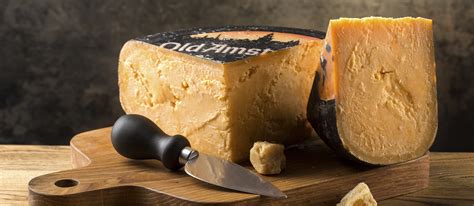 60
Over gefixeerde schadevergoeding gesproken
Rechtbank Oost-Brabant (Locatie 's-Hertogenbosch), 8 februari 2024
ECLI:NL:RBOBR:2024:557
Bestuurder heeft onder meer ten laste van rekening werkgeefster 1000 euro uitgegeven in een erotisch centrum.

5.16. De rechtbank is van oordeel dat van een werkgever die aanspraak maakt op de gefixeerde schadevergoeding en daartoe binnen de vervaltermijn van twee maanden een bedrag in rekening brengt aan de werknemer en dat bedrag verrekent met een vordering van de werknemer, niet kan worden verlangd om binnen twee maanden na de dag waarop de arbeidsovereenkomst is geëindigd een verzoek tot toekenning van deze vergoeding in te dienen. Dat zou leiden tot het voeren van onnodige procedures, met name in het geval er voor het overige voor de werkgever geen reden is om een procedure tegen de werknemer te starten en de werknemer het ontslag niet aanvecht. De werkgever die de vergoeding al heeft geïnd en niet binnen de vervaltermijn een verzoek heeft ingediend, zou voor het blok worden gezet in het geval de werknemer op de laatste dag van de vervaltermijn een verzoek indient waarin hij bezwaar maakt tegen de verrekening van de vergoeding op de grond dat het verzoek tot toekenning van de vergoeding niet tijdig is ingediend, en de werkgever niet meer in staat is om binnen de vervaltermijn een verzoek in te dienen.
61
62
Opzegging of geen opzegging
Hoge Raad, 26 januari 2024, ECLI:NL:HR:2024:111
Geen duidelijk- en ondubbelzinnigheidsmaatstaf vereist bij opzeggingsverklaring werkgever. Beëindigingsverklaring heeft pas werking vanaf het moment dat zij de werknemer bereikt.
“Ontslag wegens sluiting ADEDE Nederland”, heeft Adede aan werknemer bericht: “(…) De tweede helft van het jaar zijn er nauwelijks nog werken geweest op Nederlandse bodem. Ook voor de komende maanden zijn er geen nieuwe contracten. Om een bloedbad te vermijden, heb ik beslist om ADEDE Nederland te sluiten. Dit impliceert dat onze huidige arbeidsovereenkomst met onmiddellijke ingang definitief zal worden verbroken.Om de impact hiervan op U en andere medewerkers, tewerkgesteld bij ADEDE Nederland, te vermijden, biedt ADEDE bvba een contract aan met behoud van huidig loon. U dient wel fulltime vanuit Gent te werken. Mocht de afstand een bezwaar zijn, dan wens ik u te danken voor de inzet en maak ik graag een aanbevelingsbrief voor U op. Ik hoop echter dat U ingaat op mijn aanbod.(…)”
63
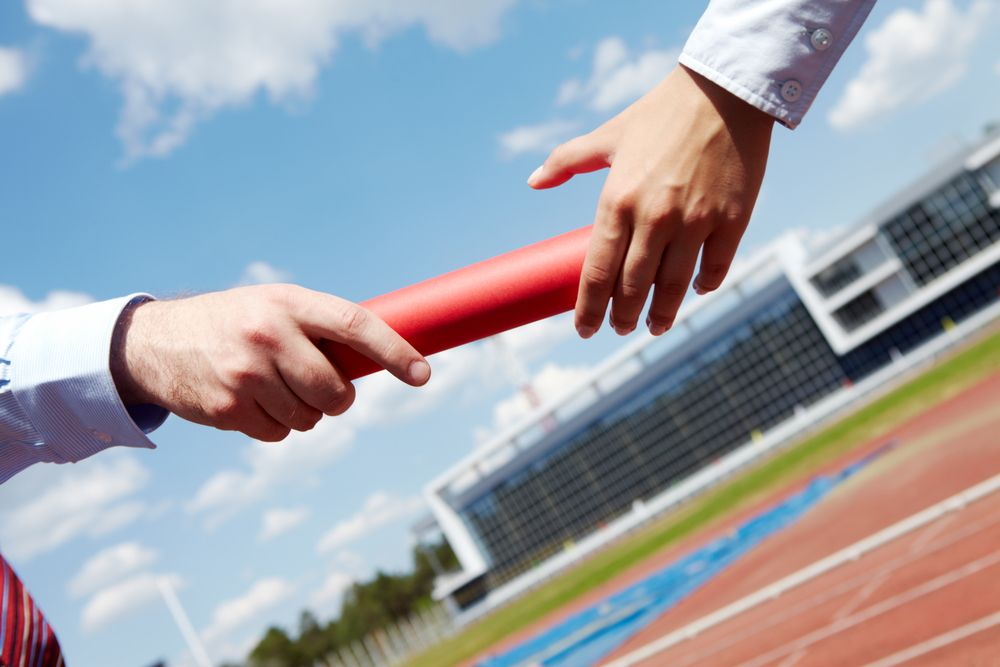 64
Overgang van onderneming en ICT
ICT-bedrijf X/ICT-bedrijf YRechtbank Midden-Nederland (Locatie Utrecht), 14 februari 2024ECLI:NL:RBMNE:2024:749
Overgang van onderneming bij ICT-contractswisseling: databeheer zelf is geen economische waardecreatie, wel de wijze waarop wordt gehandeld voor goed beheer.
65
…nog meer?!?!
66